Brojevni pravac - menzura
Praktični rad : ADRIAN VIŠNJIĆ 5.B.
Brojevni pravac
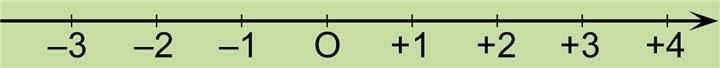 Brojevni pravac je pravac na kojem je svakom realnom broju pridružena  jedna jedina točka.
Služi za predočavanje brojeva i grafičko računanje njima.
Na pravcu se najprije odabire točka O ( latinski origo: ishodište),
    koja predočuje nulu, a zatim jedinična točka 1.

Dužina od O do 1 predočuje
        jediničnu dužinu.
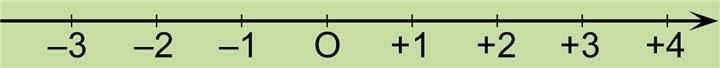 Točkama na desnoj strani od O odgovaraju pozitivni realni brojevi, a na lijevoj strani negativni brojevi.

Jednoznačno pridruživanje točaka pravca realnim brojevima ( i obratno) među prvima je zastupao RUĐER BOŠKOVIĆ
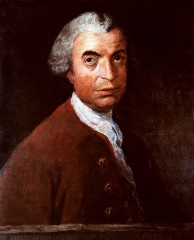 MENZURA  

 Menzura je vrsta kemijskog posuđa koje služi grubom mjerenju 
     volumena tekućina.

Može biti od stakla ili providne plastike.
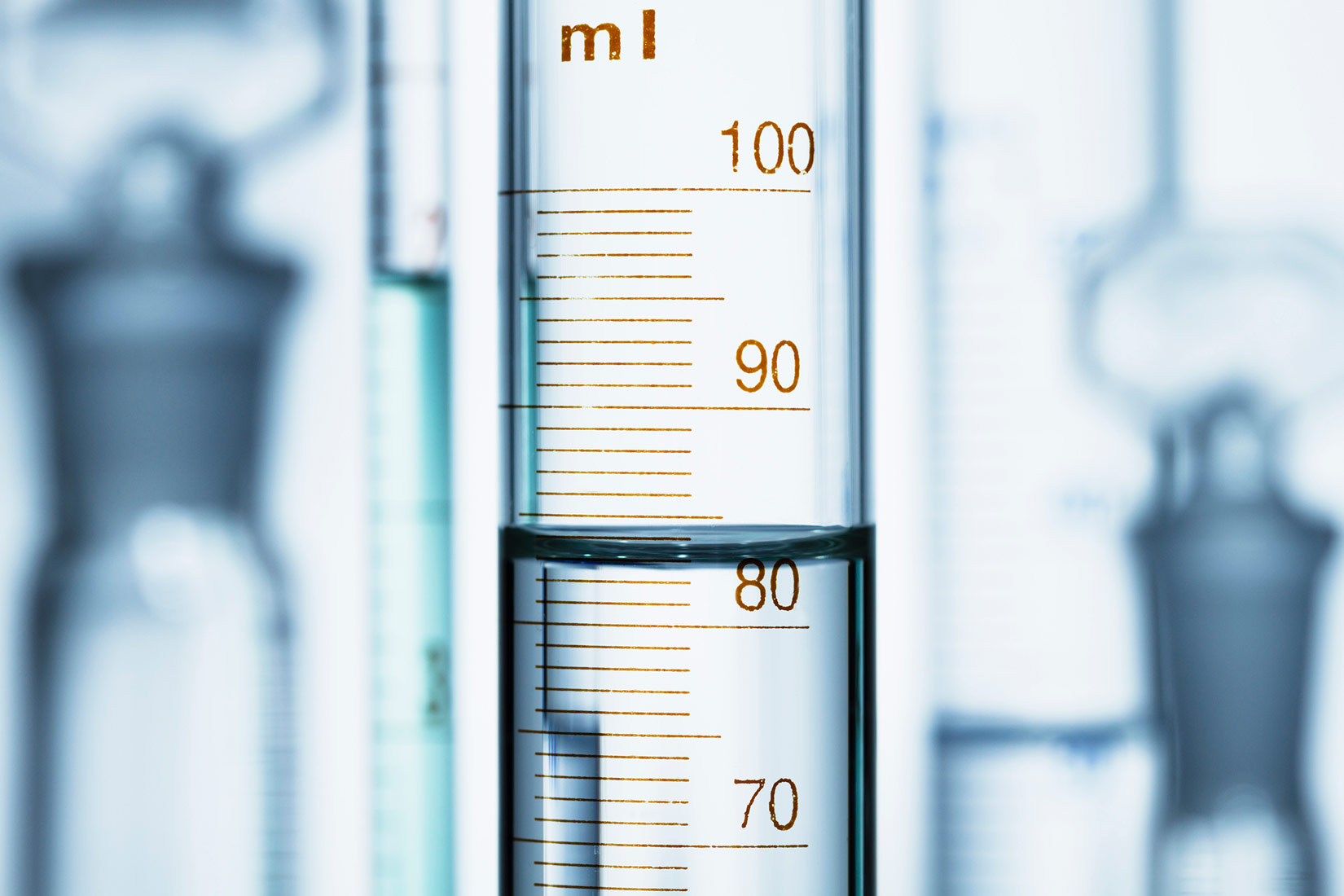 Menzure su baždarene na ulijevanje ( pri čemu nose 
    oznaku IN) ili na izlijevanje (kada nose oznaku EX)
    na nekoj temperaturi , najčešće 20°C.

Na bazi imaju postoje, a na vrhu izljev.

Može biti raznih veličina.

Obično su to stakleni cilindri veličine od 2 ml do 2 L.
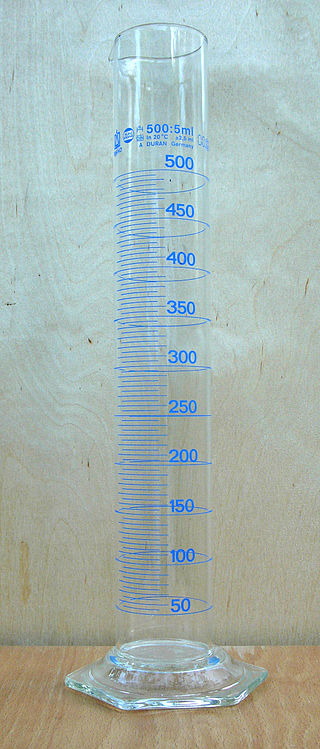 Što je menzura većeg promjera  odnosno većeg volumena , 
 veća je pogreška mjerenja.
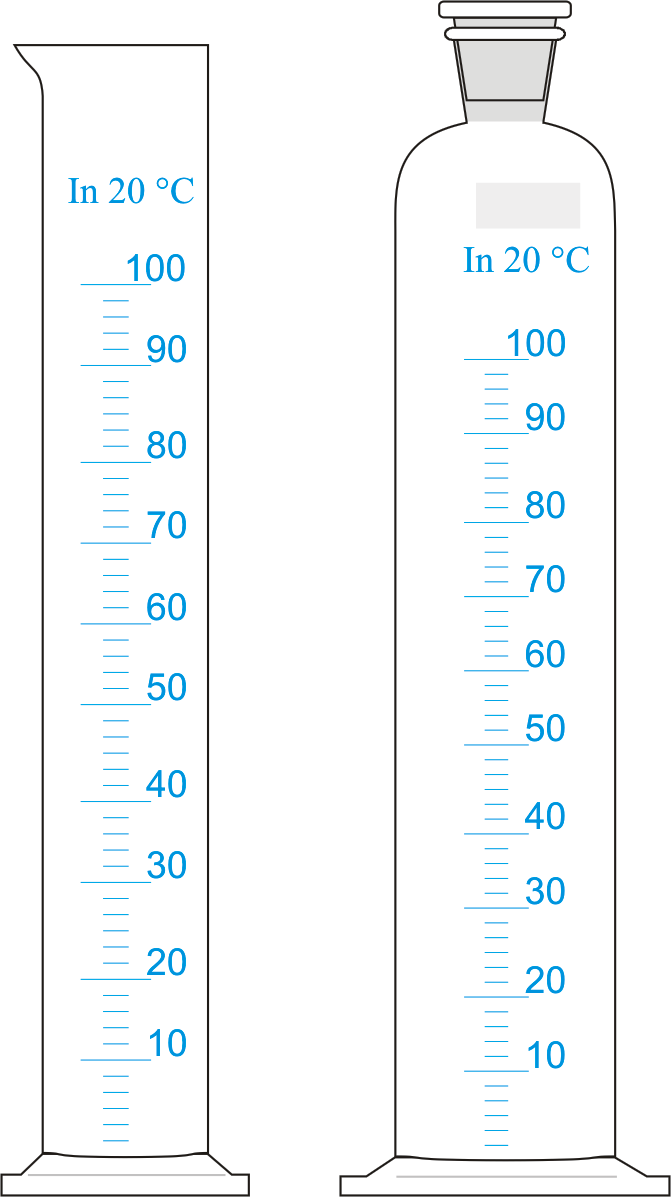 Svaka menzura označena je jedinstvenim serijskim brojem
     (npr. 001/2009, 002/2009....) koji se povezuje sa tvorničkim
     potvrdama.


Menzure se isporučuju sa tvorničkom potvrdom o kvaliteti 
     i termičkoj otpuštenosti stakla.
Latinski mensura: mjerenje, mjera.
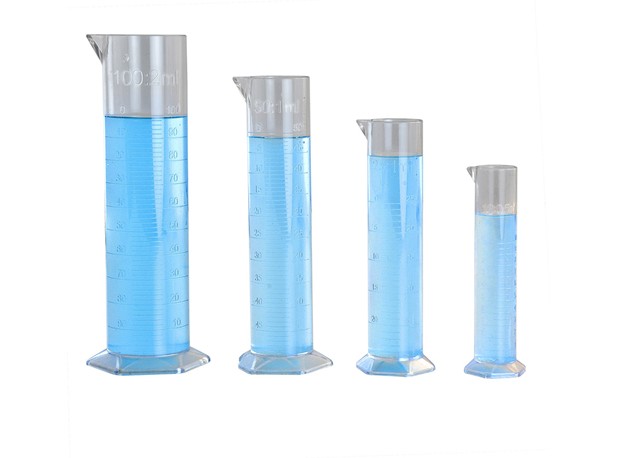 ZAKLJUČAK:


Postoji jaka veza između brojevnog pravca i menzure, odnosno 
njihova ovisnost.


Menzurom se može mjeriti volumen tekućine samo i jedino ako na 
menzuri  postoje elementi brojevnog pravca.
Hvala na pažnji !




Adrian
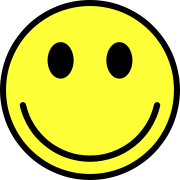